20º CIAED
Congresso Internacional ABED de Educação à Distância
Curitiba-PR


AGENDA 21 LOCAL: 
RELATO DE UMA EXPERIÊNCIA INOVADORA EM EAD


Profª Me. Rosângela Abreu do Prado Wolf
UNICENTRO-Universidade Estadual do Centro-Oeste- 
UAB-Universidade Aberta do Brasil
-Guarapuava/PARANÁ-
2014
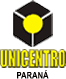 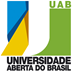 Classe 2- Experiência Inovadora

Setor Educacional 5- Educação Continuada em Geral

Classificação da Área de Pesquisa em EAD- Nível Micro- Ensino e Aprendizagem em EAD

Natureza A- Relatório de Estudo Concluído
INTRODUÇÃO
A história mostra que o momento de crise ambiental que vivemos é resultado do tipo de relação do homem com o meio ambiente. O homem, apesar de ter surgido há pouco mais de um milhão de anos e de ter povoado a Terra em ritmo muito lento, o fez através de uma luta muito intensa com a natureza, em prol da sua sobrevivência, causando por outro lado impactos muitas vezes negativos e que hoje resultam em desastres ambientais e em mudanças climáticas. 

 Diante desta realidade de conflitos entre ambos é que apresentaremos nossa experiência inovadora em EAD, destacando a importância da Educação Ambiental em curso de Pós-graduação, para formação de gestores escolares com conhecimentos sobre o meio ambiente e capazes de elaborar propostas de EA de maneira sustentável.
CONTEXTUALIZAÇÃO DA EXPERIÊNCIA INOVADORA
UNICENTRO;

UAB;

UAB/UNICENTRO;

NEAD;

Pós-Graduação em Gestão Escolar.
-UNICENTRO-Universidade Estadual do Centro-Oeste
Trajetória histórica:
-Início: 1970 –Fundação Faculdade Estadual de Filosofia , Ciências e Letras de Guarapuava-FAFIG e Fundação Faculdade Estadual de Educação, Ciências e Letras de Irati-FECLI de Irati. 
-A fusão deu origem a UNICENTRO, que foi reconhecida como universidade pelo Conselho Estadual de Educação em 1995.
-UAB- Universidade Aberta do Brasil
O Sistema Universidade Aberta do Brasil foi criada pelo Ministério da Educação em 2005 no âmbito do Fórum das Estatais pela Educação com foco nas Políticas e a Gestão da Educação Superior;

Visa expandir e interiorizar a oferta de cursos e programa de educação superior;

Tem como base forte parcerias entre as esferas federais, estaduais e municipais do governo;

Para saber mais http://uab.capes.gov.br
-UAB- Universidade Aberta do Brasil
Proposta do sistema é a articulação de instituições já existentes, através da metodologia da educação a distância, para garantir a expansão do acesso ao ensino superior a cidadãos que vivem em municípios onde não existe esta modalidade de ensino.
Prioridade a formação de professores para a Educação Básica.
UAB/UNICENTRO
Em 2008 a UNCENTRO passou a integrar o Sistema Universidade Aberta do Brasil, UAB, do Governo Federal, e intensificou os seus empreendimentos em EAD com produção de material, formação docente para modalidade e ampliação das ofertas abrangendo novas Graduações, além de Pós-Graduação e Cursos de aperfeiçoamento, conforme demanda da comunidade e disponibilidade e interesse  dos Setores e Departamentos Pedagógicos da Instituição;
UAB/UNICENTRO está vinculada ao NEA Núcleo de Educação a Distância da Universidade Estadual do Centro-Oeste, inaugurado em 2005.
CURSO DE ESPECIALIZAÇÃO EM GESTÃO ESCOLAR
Vinculado a UAB;
Objetivos: 
   -Contribuir para reflexões críticas a respeito  do 
   trabalho no contexto escolar; 
    -Proporcionar a formação continuada aos alunos  
     recém graduados e àqueles que se encontram  
     afastados da pós-graduação;
Está na 6ª edição, sendo que três foram presenciais. 
Em 2009 ocorreu a 1ª turma a distância que atendeu 730 alunos.
2ª Edição em 2010;
3ª Edição em 2013;
4ª Edição em 2014.
DISCIPLINAS DO CURSO
Tecnologias da Informação e Comunicação;
Educação Ambiental e Responsabilidade Social;
Função Social da Escola;
Educação, Ética e Princípios Democráticos;
Tópicos Avançados de Gestão Educacional;
Gestão do Projeto Pedagógico;
Pesquisa em Educação;
Gestão Financeira, Física e Patrimonial;
Avaliação Institucional;
Planejamento Estratégico;
Relações Interpessoais e Liderança;
Criatividade no Ambiente Escolar;
Seminários de Pesquisa;
TCC.
OBJETIVOSDA DISCIPLINA
Apresentar a Educação Ambiental e seus objetivos na atualidade, enquanto prática capaz de disseminar conhecimentos sobre o meio ambiente, conscientizando assim sobre a necessidade da preservação deste e da sua utilização de forma sustentável. 

A EA visa formação de valores e de uma ética ambiental nas pessoas, que se expresse em atitudes na relação entre

             Seres Humanos  X Meio Ambiente
EDUCAÇÃO AMBIENTALNO AMBITO ESCOLAR
Os Parâmetros Curriculares Nacionais (PCNs) surgiram em 1997 com a proposta do tema meio ambiente a ser articulado de forma transversal.
POLÍTICAS PÚBLICAS DE AMPARO À EDUCAÇÃO AMBIENTAL
A EA tornou-se lei em 27 de Abril de 1999. A Lei N° 9.795 – Lei da Educação Ambiental, em seu Art. 2° afirma:

 "A educação ambiental é um componente essencial e permanente da educação nacional, devendo estar presente, de forma articulada, em todos os níveis e modalidades do processo educativo, em caráter formal e não-formal”
Porém a partir de 1999, com a lei nº 9.795, é obrigatório no Ensino Superior a inserção do tema meio ambiente nos cursos de licenciatura, para que assim haja a capacitação de profissionais com conhecimentos em todas as áreas para abordar as questões ambientais;

 Com o Plano Nacional de Educação (2011- 2020) essa exigência começa a ser agilizada;

Educação Ambiental no ensino superior: 

Ex. da   readequação em 2014 nas ementas de disciplinas da grade curricular no curso de Pedagogia da UNCENTRO no tocante aos temas Direitos  Humanos e Educação Ambiental.
LINHAS DE PESQUISA DOSTCCs
Gestão Escolar;
Ética, Educação e Cidadania;
Avaliação Institucional;
Planejamento Estratégico e financeiro;
Gestão Ambiental;
Tecnologias na Educação.
EXPERIÊNCIA INOVADORA
Realizada em 2013, na 3ª edição do curso de especialização em Gestão Escolar à distância, especificamente na disciplina de Educação Ambiental e Responsabilidade Social;
Total de vagas: 380 participantes
 O público-alvo:
20% das vagas para professores da rede;
80% das vagas de demanda social;
Vagas  distribuídas entre polos, nos seguintes municípios do Estado do Paraná: 
80 vagas em Apucarana-Pr;
80 em Astorga-Pr;
80 vagas em Engenheiro Beltrão-Pr; 
50 em Foz do Iguaçu-Pr; 
80 em Ivaiporã-Prr;
50 vagas em São João da Boa Vista-Pr.
EXPERIÊNCIA INOVADORA
Foram propostas atividades, que ocorreram ao logo da disciplina, com base no programa e nos conteúdos trabalhados, dentre eles a relação entre a gestão escolar e a educação ambiental, e a Agenda 21 escolar.

A experiência ocorreu no período de 22 de abril a 13 de maio de 2013, na 3ª unidade, e relacionou os objetivos e conteúdos da disciplina, especificamente inovando na etapa avaliativa.
EXPERIÊNCIA INOVADORA
O propósito não era apenas de inovar na etapa da avaliação, mas também de propiciar um ambiente de co-aprendizagem através dos fóruns de discussão, onde os integrantes do curso mutuamente aprendessem;
1ª Etapa:  apresentação e estudo da Agenda 21 e sua importância em contexto escolar;
2ª Etapa: foi proposta uma atividade avaliativa com o objetivo de desafiá-los a elaborarem suas próprias Agendas 21 locais.
OBJETIVO GERAL DA EXPERIÊNCIA INOVADORA
Viabilizar práticas em prol do desenvolvimento de uma política de sustentabilidade no espaço escolar dos cursistas ou em escola da sua comunidade, com a implementação de sistemas e programas de gestão ambiental institucional, como a Agenda 21 escolar.
AGENDA 21 ESCOLAR E SUSTENTABILIDADE
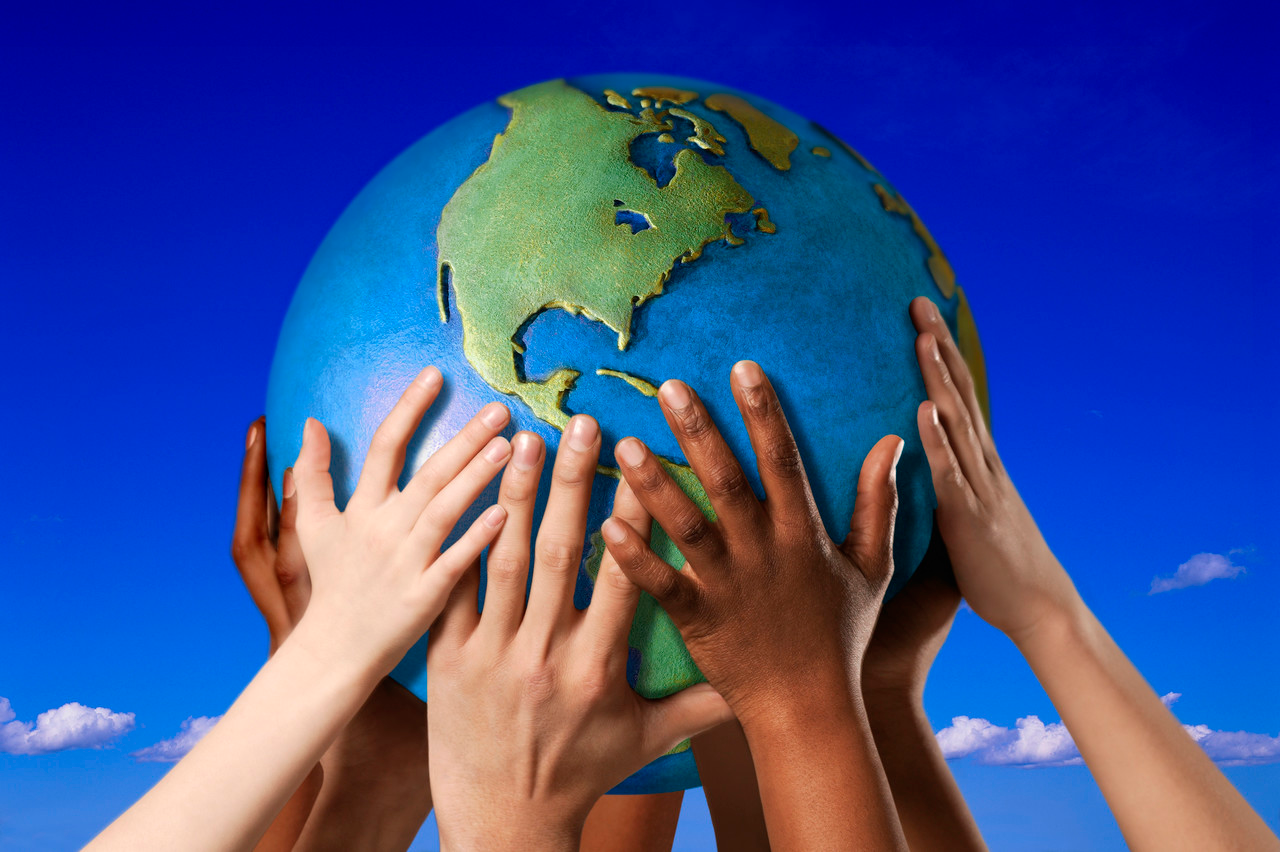 AGENDA 21
Instrumento de planejamento para a construção de sociedades sustentáveis, em diferentes bases geográficas, que concilia métodos de proteção ambiental, justiça social e eficiência econômica.

Propõem o planejamento de políticas públicas que envolvam tanto a sociedade civil e o governo em um processo amplo e participativo de consulta sobre os problemas ambientais, sociais e econômicos locais e o debate sobre soluções para esses problemas através da identificação e implementação de ações concretas que visem o desenvolvimento sustentável local.
SUSTENTABILIDADE É...
Sustentabilidade é um conceito sistêmico; relacionado com a continuidade dos aspectos econômicos, sociais, culturais e ambientais da sociedade humana;
 Representa promover a exploração de áreas ou o uso de recursos planetários (naturais ou não) de forma a prejudicar o menos possível o equilíbrio entre o meio ambiente e as comunidades humanas e toda a biosfera que dele dependem para existir.
Falar de Meio Ambiente, Sustentabilidade e de Educação Ambiental é envolver questões e aspectos
REFERENCIAL TEÓRICO
Barros e Vilas Boas (2010), O impacto das tecnologias da informação e comunicação na educação através das ferramentas Web 2.0. 
MUGNOL (2009) A Educação a Distância no Brasil: conceitos e fundamentos.
SANTINELLO (2010). A formação do gestor e a escola do século XXI: uma nova visão educacional
VOIGT (2011). Web 2.0, e-learning 2.0, ead 2.0: para onde caminha a educação à distância? 
 WOLF (2010). Aplicação tecnológica e ambiental em gestão.
Mugnol (2009, p. 342):
Há que se considerarem as diferenças sociais e culturais dos estudantes, uma vez que a educação a distância, com a utilização de meios de comunicação de massa, atinge público de regiões diferentes dentro de um mesmo país ou até mesmo países diferentes. Assim, torna-se importante definir de forma clara os objetivos do curso de EAD, tendo sempre a intenção de realizar uma atividade capaz de interferir positivamente na sociedade.
Voigt (2007, p. 04) a EAD via internet ocorre
[...] normalmente através de ambientes virtuais de aprendizagem, também designados de LMS (Learning Management System) ou Plataforma de Aprendizagem. Um Ambiente Virtual de Aprendizagem agrega diferentes ferramentas e funcionalidades que permitem acesso a conteúdos, comunicação, trabalho colaborativo, administração e monitoramento.
Barros e Vilas Boas (2010)
abordam sobre a web 2.0 e sua relação com a educação, a partir do posicionamento favorável tanto de alunos quanto de tutores sobre a utilização de tais ferramentas no processo de ensino e na aprendizagem.
Santinello (2010, p. 23),
O gestor escolar é, sem dúvida alguma, o gerenciador do processo e, sendo assim, o conhecimento sobre as Tecnologias da Informação e Comunicação aplicadas à Educação lhe são imprescindíveis, pois a Escola não pode estar alienada ou até mesmo alheia a todas as transformações ocorridas na Sociedade do Conhecimento.
Wolf (2010, p. 113):
As mudanças globais refletem e exigem mudanças na organização do sistema educacional, o que significa dizer que mudanças também se fazem necessárias na gestão de uma escola. Isso significa que há necessidade de um questionamento sobre o tipo de gestão que se manifesta nas organizações escolares nesse momento, especificamente falando de um momento de crise ambiental. Um olhar crítico e reflexivo se faz urgente sobre a validade, coerência e viabilidade de projetos de educação ambiental formal que são promovidos nas escolas pelas gestões vigentes.
PROCEDIMENTOS METODOLÓGICOS
Primeiramente abordar questões importante durante as unidade da disciplina;
Segundo, propiciando momentos de compartilhar ideias e troca de experiências nos fóruns de discussão;
Terceiro, após o término das unidades 1, 2 e 3, foi apresentada a proposta inovadora na disciplina na etapa avaliativa;
FÓRUNS
Fórum 1:  opinião do cursista sobre o papel da educação em relação à questão ambiental no atual contexto mundial. 
Fórum 2: cada cursista deveria se posicionar defendendo a prática de Educação Ambiental na escola enquanto uma disciplina na grade curricular ou como uma prática transversal entre as áreas (disciplinas) de conhecimento, bem como, justificando sua posição. 
Fórum 3: solicitado ao cursista seu relato sobre já haver desenvolvido, participado ou conhecido em seu local de trabalho, em sua comunidade algum projeto de Educação Ambiental e sua experiência na elaboração da Agenda 21 local.
Fórum 4: solicitou que o participante estabelecesse a relação entre a Gestão Escolar com a Educação Ambiental.
Agenda 21 local
A elaboração ocorreu na etapa avaliativa, quando cada participante, após levantamento junto a sua comunidade local ou escolar, diagnosticou a situação do meio ambiente local, e de posse desses dados elaborou sua agenda 21 local, com vistas a suprir as necessidades e a diminuir os efeitos negativos sobre aquele meio. 
O tempo proposto aos cursistas para elaboração da sua agenda 21 foi o de 15 dias após o término da última unidade do curso.
PLATAFORMA MOODLE E TUTORES
A Agenda 21 de cada cursista deveria neste prazo ser postada na plataforma moodle do ambiente virtual do curso, e contou com tutores para auxiliar durante todo o prazo;
A professora contou com  tutores presenciais e  tutores à distância que assessoraram cada turma de cada polo do curso;
EAD
EAD possibilitou não só realizar a inovação na disciplina, como também o compartilhar das produções que buscaram atender as realidades e necessidades das localidades de origem de cada cursista. 

Propiciou a cada um dos 380 participantes serem criadores de uma proposta baseada nas precariedades levantadas, compartilharem  essa criação e conhecerem nos fóruns de discussão as diversas realidades dos seis municípios onde foram inseridos os polos do curso.
FUNÇÃO SOCIAL DA EAD
Muitos dos cursista eram oriundos de municípios vizinhos ao polo que pertenciam, o que significa que foram mais de seis municípios atendidos, e isso representa o poder de abrangência do curso em atender as diferentes realidades socioculturais e ambientais dos  cursistas.
APRESENTAÇÃO E DISCUSSÃO DOS RESULTADOS
Consideramos que foram atingidos os objetivos propostos pela experiência inovadora na disciplina, os quais são perceptíveis nos relatos dos cursistas  através dos fóruns de discussão, que serão apresentados a seguir, bem como, a proposição de uma das Agendas 21 elaborada por um dos cursistas.
Cursista “A”, da turma um do polo de Apucarana-Pr, no fórum de discussão da unidade 1, no domingo do dia 12 maio 2013, as 09h 13m:
“A Gestão Escolar deve estar em parceria no que diz respeito à Educação Ambiental. Sendo este um tema abrangente, de suma importância e precisa ser pensado e desenvolvido de forma coletiva, uma vez que vivemos em comunidade. Diante desse fato, o gestor escolar necessita estar interagido com seu grupo de trabalho, ser o idealizador, facilitador e intermediário, servindo como ponte entre alunos/escola/comunidade, pois fazemos todos parte do meio ambiente e a iniciativa deve partir das próprias instituições educacionais.”
Fórum da Unidade 2, uma cursista “B”, do polo de Engenheiro Beltrão- PR, turma dois, relata na terça-feira do dia 7 de maio de 2013, às 22h 28 m o seguinte:
Nos anos de 2006, 2007, 2008 e 2009, trabalhei como voluntária no projeto Amigos da Escola, em parceria com a Rede Globo de televisão. Juntamente com as crianças pertencentes a primeiro, segunda, terceira e quarta séries do ensino fundamental, desenvolvemos uma horta comunitária. Foi um projeto interdisciplinar, conde, com os professores de matemática, calculamos as áreas dos canteiros, a distância entre eles, o número de pés plantados por área; em ciências, trabalhamos reciclagem, ecossistemas, meio ambiente, aproveitamento de recursos naturais, como água das chuvas, produção de adubo orgânico, ciclo da água, desenvolvimento das plantas, características nutricionais dos vegetais, pirâmide alimentar; em geografia trabalhamos as modificações que o homem vem fazendo no meio ambiente, ao longo da história, solos, relevo, climas, astronomia, sustentabilidade, entre outros temas, em história foi trabalhados as tentativas feita pelo homem desde a idade antiga pela busca de aproveitamento dos recursos naturais
, as ações positivas e negativas do homem em relação ao meio ambiente; em português, através da utilização de gêneros textuais, trabalhamos notícias, receitas, textos literários sobre o meio ambiente, sempre procurando desenvolver no aluno o senso de responsabilidade sobre a vida no planeta; em artes trabalhamos as cores representantes dos recicláveis, os símbolos e fizemos cartazes alertando a comunidade escolar sobre os riscos que o planeta estaria correndo, fizemos uma oficina de brinquedos feitos com recicláveis; em religião trabalhamos a importância do amor e respeito ao próximo, seja ele animal, vegeta, ou mineral e trabalhamos a importância de cuidarmos das obras do criador;
No fórum um da Unidade 3, o cursista “C”, do polo de Engenheiro Beltrão- Pr, da turma dois, defende aos 00h 52 m da quinta-feira do dia 9  de maio de 2013 que :
A gestão escolar tem uma relação intrínseca com a educação ambiental. Porque na instituição escolar não só o professor é educador, mas sim, toda a comunidade escolar. Isto é: o gestor, o pedagogo, o professor, o bibliotecário, o merendeiro, o inspetor, o servente, o aluno, os pais, os vizinhos, enfim, todas as pessoas que participam daquela comunidade escolar. E toda educação deve ser voltada para o meio ambiente, no qual as pessoas estão integradas. Para tanto, a gestão escolar deve ser voltada para que a educação de conta de suprir todas as necessidades que nós precisamos saber para utilizarmos e reutilizarmos, dos recursos da natureza, sem degrada-la.
Agenda 21 de um cursista
A cursista “D”, que elaborou Agenda 21local para a Escola Municipal Vereador José Ramos de Oliveira em Pirapó - Apucarana/Paraná, com título “Valores Adotados, Ambiente Transformado!” Segundo relato d a cursista “D”, em maio de 2013 ao apresentar à justificativa, metas e estratégias de ação de sua agenda, esta argumentou que sua agenda visava:
[...] oferecer oportunidades para que os alunos entrem em contato com algumas questões acerca do meio ambiente presente em seu cotidiano ou em seu entorno, sensibilizando-os. Também pretende instigá-los, sempre de maneira otimista, valorizando ao máximo a importância da atuação de cada um perante problemas que são de todos, pois acreditamos que a educação ambiental é tarefa coletiva! Incentivando-os a refletir, mudar e melhorar suas atitudes no meio ambiente, percebendo-se como sujeitos integrantes, dependentes, agentes transformadores e responsáveis pela transformação da cidadania à qual tanto lutamos.

De acordo com a mesma cursista, este tipo de prática representa:

A capacidade de propiciar a construção do conhecimento, sem dúvida, é uma das maiores contribuições do professor no processo de aprendizagem. As atividades foram apresentadas de forma a fornecer subsídios e resgatar o ato de pensar, refletir e questionar para uma educação ambiental rumo à construção da cidadania, na qual a ação-interação e a troca são uma constante. Como educadoras, precisamos e devemos oferecer rotas, porém, jamais tomar o leme. Cada experiência deve ser vivida em sua singularidade, sentida em sua essência, transformada em atitude.(AGENDA 21- Pirão/Apucarana-Pr, 2013).
CONCLUSÃO
Consideramos que o propósito foi alcançado nesta terceira oferta da disciplina de Educação Ambiental e Responsabilidade Social, pois a experiência inovadora consistia em ultrapassar a mera proposição avaliativa de responder questionários postados no moodle. Isso foi possível a partir do momento que lançamos o desafio a esse futuro gestor escolar, para que através da investigação na realidade em que estava inserido, encontrasse pistas para o planejamento de metas e estratégias de ação que fizessem a diferença no meio ambiente da comunidade escolar local.
Segundo Nóvoa (1999)
Toda a formação deve encerrar em um projeto de ação, de transformação e de opções, por aqueles que valorizam, lutam e enfrentam o confronto em prol da inovação no interior das escolas e do sistema educativo.
REFERÊNCIAS
BARROS, Isabel Hortência Garnica Perez de; BOAS, José Aurélio Vilas.  O impacto das tecnologias da informação e comunicação na educação através das ferramentas Web 2.0. Associação Educacional Dom Bosco. Disponível em: http://www.aedb.br/seget/artigos10/349_ARTIGO%20SEGET2.pdf. Acesso em: 01 de abr. 2014.
BRASIL. Política Nacional de Educação Ambiental. Lei nº 9.795, de 27 de abril de 1999. Disponível em: http://www.planalto.gov.br/ccivil_03/leis/l9795.htm. Acesso em: 01 de mar. 2014. 
DAY, Chistopher. Desenvolvimento de professores. Os desafios da aprendizagem permanente. Lisboa: Porto Editora, 2001.
MUGNOL, Marcio. A Educação a Distância no Brasil: conceitos e fundamentos. Revista Diálogo Educacional. Curitiba, v. 9, n. 27, p. 335-349, Mai. 2009.
NÓVOA, Antonio. (org.). Profissão professor. Porto: Porto Editora, 1999.
__________. Professores imagens do futuro presente. Lisboa: Educa,  2009. Disponível: http://www.slideshare.net/mzylb/antonio-novoa-novo-livro. Acesso em 01 de mar. 2014.
REFERÊNCIAS
VOIGT, Emilio. Web 2.0, e-learning 2.0, ead 2.0: para onde caminha a educação à distância? ABED-Associação Brasileira de Educação à Distância. Disponível em www.abed.org.br/congresso2007/tc/55200750254pm.pdf. Congresso Acesso em: 14 de nov. 2011.
SANTINELLO, Jamile. A formação do gestor e a escola do século XXI: uma nova visão educacional. In: SANTINELLO, Jamile; WOLF, Rosângela Abreu do Prado. Aplicação tecnológica e ambiental em gestão. Guarapuava: UNICENTRO, 2010.
Valores da nossa sociedade. De que lado você está?. Disponível em: http://www.youtube.com/watch?v=X48oJe_nApQ 
WOLF, Rosângela Abreu do Prado. O homem, sua evolução e o meio ambiente. In: SANTINELLO, Jamile; WOLF, Rosângela Abreu do Prado. Aplicação tecnológica e ambiental em gestão. Guarapuava: UNICENTRO, 2010.
ESTRELAS DO MAR
Era uma vez um escritor que morava em uma tranquila praia, junto de uma colônia de pescadores. Todas as manhãs ele caminhava à beira do mar para se inspirar, e à tarde ficava em casa escrevendo. 
	Certo dia, caminhando na praia, ele viu um vulto que parecia dançar. Ao chegar perto, ele reparou que se tratava de um jovem que recolhia estrelas-do-mar da areia para, uma por uma, jogá-las novamente de volta ao oceano.
_ Por que está fazendo isso? – perguntou o escritor.
	_ Você não vê! – explicou o jovem- A maré está baixa e o sol está brilhando. Elas irão secar e morrer se ficarem aqui na areia.
	_O escritor espantou-se e falou:
	_ Meu jovem, existem milhares de quilômetros de praias por este mundo afora, e centenas de milhares de estrelas-do-mar espalhadas pela praia. Que diferença faz? Você joga umas poucas de volta ao oceano. A maioria vai parecer de qualquer forma.
O jovem pegou mais uma estrela na praia, jogou de volta ao oceano e olhou para o escritor: 
	_ Para essa aqui eu fiz a diferença!
	Naquela noite o escritor não conseguiu escrever, sequer dormir. Pela manhã, voltou a praia, procurou o jovem, uniu-se a ele e, juntos, começaram a jogar estrelas-do-mar de volta ao oceano.
	Sejamos, portanto, mais um dos que querem fazer do mundo um lugar melhor. 
	Sejamos a diferença!